Grafen - amorfní chalkogenidy přechodných kovů pro vývoj vodíku
Jan Luxa a kol.
Úvod
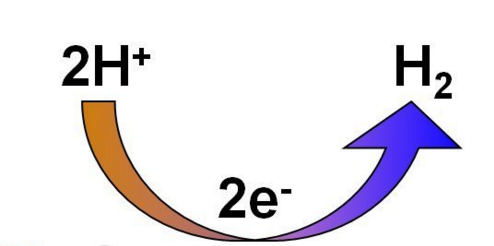 Obnovitelné zdroje energií  H2
Cena platinového katalyzátoru
Využití chalkogenidů přechodných kovů v kombinaci s vodivou grafenovou matricí
Vysoké přepětí
Příprava materiálů
(NH4)2MoS4/ (NH4)2WS4
+
Hoffman GO
+
DEG
Ultrazvuk
 30m
MoSx/rGO A
MoSx/rGO B
Promývání H2O + MeOH
Autokláv
200°C, 24h
WSx/rGO A
WSx/rGO B
Morfologie
Morfologie
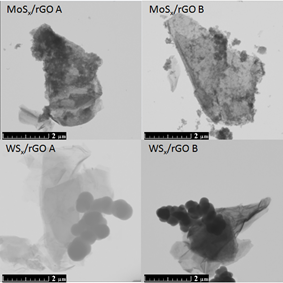 Rentgenová difrakce
Ramanova spektroskopie
Chemické složení - XPS
Vazebné poměry– C 1s
Uhlíkový skelet
Kyslíkaté funkční
skupiny
Stupeň oxidace – Mo 3d, W 4f
Vývoj vodíku
Vývoj vodíku
Kroky probíhající při redukci vodíku:
Volmerův krok:        H3O+ + e- → Hads + H2O ; b ≈ 120 mV/dek
Heyrovského krok:  Hads + H3O+ + e- → H2 + H2O ; b ≈ 40 mV/dek
Tafelův krok:            Hads + Hads → H2 ; b ≈ 30 mV/dek
Závěr
Katalytická aktivita závisí na velikosti amorfních části chalkogenidů přechodných kovů
Velkým podílem přispívá i míra oxidace připravených materiálů